Terénní cvičení z ekonomické geografieTerénní výzkum mikroregionu
2. května 2019
Z0081 Prostorové sociálně ekonomické informace a jejich využití
Z0158 Terénní cvičení z ekonomické geografie
Z0152 Terénní výzkum mikroregionu
Termín
pondělí 13. května 2019 až pátek 17. května 2019

vedoucí
doc. RNDr. Antonín Věžník, CSc. 
RNDr. Ondřej Šerý, Ph.D.
RNDr. Jakub Trojan, MSc, Ph.D.

doktorandi
Mgr. Ondřej Krejčí
Mgr. Dominik Kevický

20 + 11 studentů

místo:
	Rožnov pod Radhoštěm
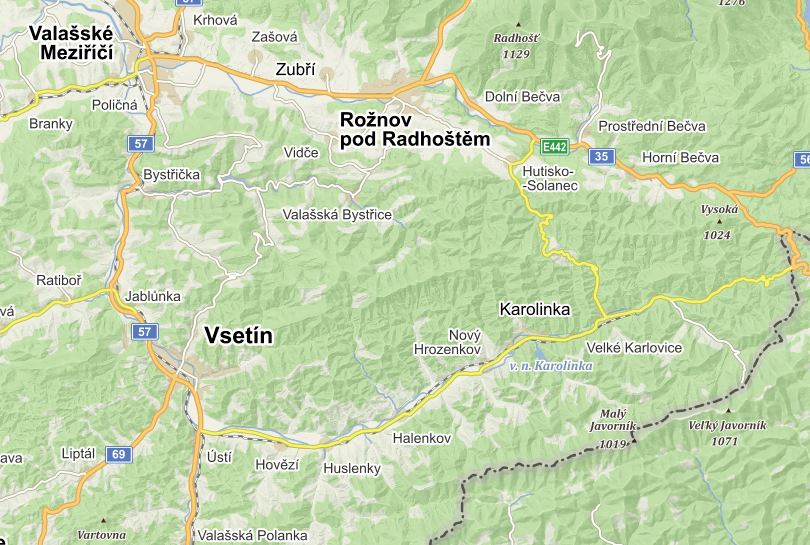 Doprava
odjezd
sraz v pondělí 13. května 2019 v 8:45 hod. ve vstupní hale nádraží Brno-Královo Pole












možnost přistoupit cestou (např. Brno-Židenice), případně čekat na nádraží v Rožnově pod Radhoštěm v 11:45 hod. ... Kdo?
cestu si hradí studenti

návrat
v pátek 17. května 2019, terénní cvičení bude ukončeno v Rožnově pod Radhoštěm (návrat do Brna není nutný)
cvičení bude ukončeno v závislosti na stavu zpracování úkolů (pravděpodobně v poledne)
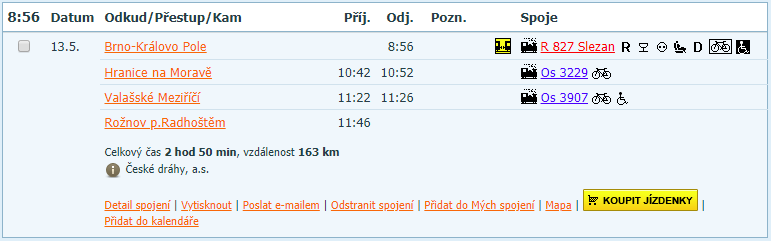 Doprava - skupinové jízdné
skupinové jízdné
v případě zájmu si zajistí studenti sami
nezapočítávat AV, OŠ a JT, možnost domluvy s doktorandy
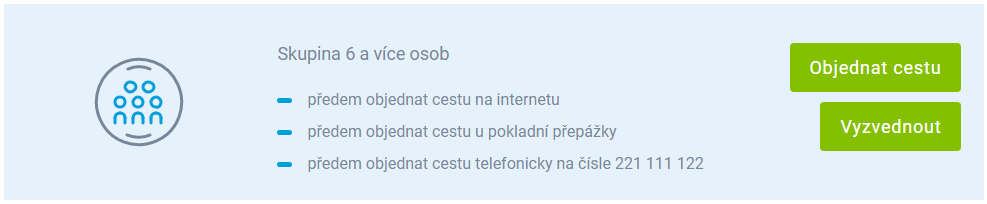 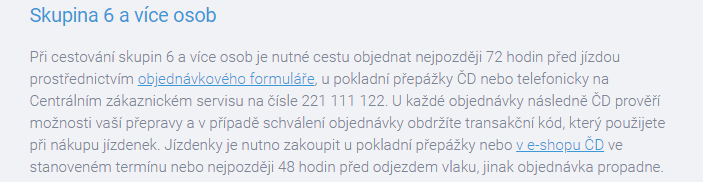 Ubytování
Hotel Bečva
blízko centra města a nádraží
Meziříčská 1652, 756 61 Rožnov pod Radhoštěm

dvoulůžkové a čtyřlůžkové pokoje se sprchou a WC
bez stravování

ubytování platí Geografický ústav PřF MU (zhruba 400 Kč/osoba/noc)
více na: http://www.hotel-becva-roznov.cz
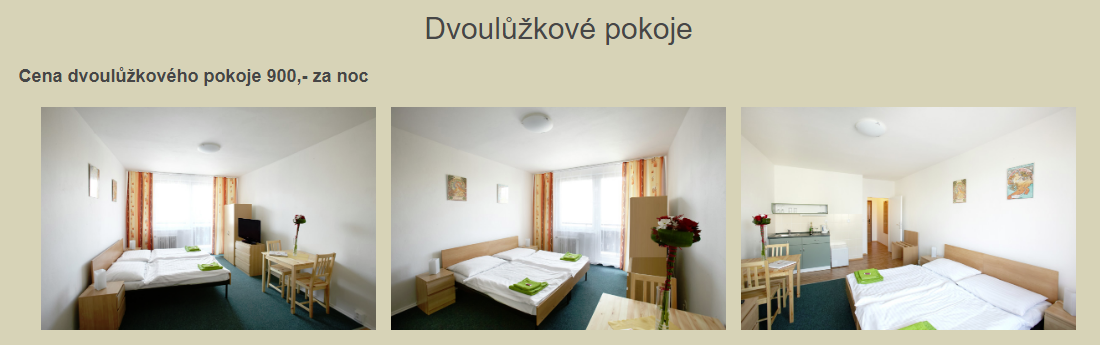 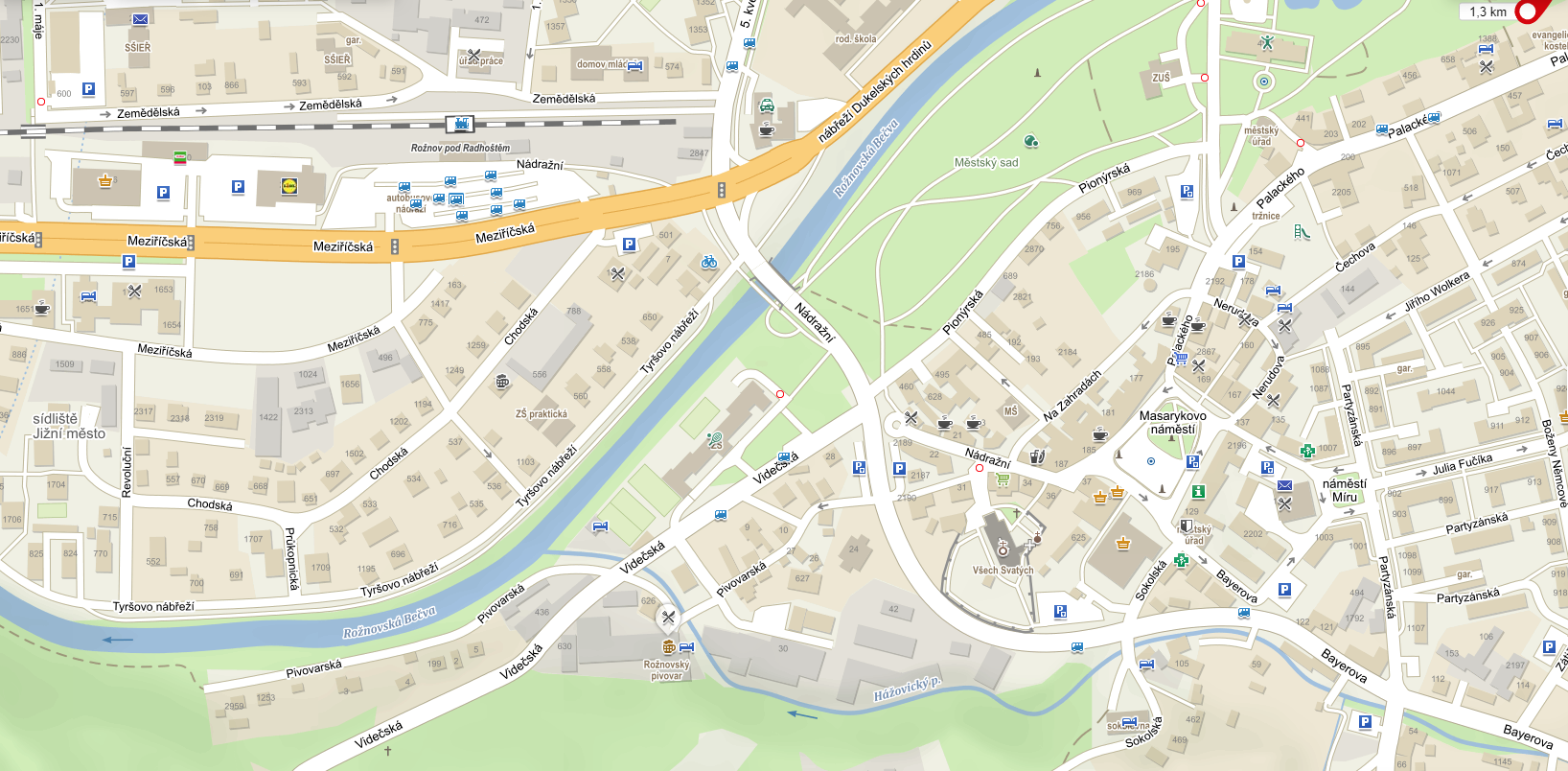 Náplň terénního cvičení
pondělí 13. 5.
příjezd,
exkurze do ZOD Rožnovsko a diskuze s ředitelem družstva (dotazy !!!).

úterý 14. 5.
vycházka do terénu s pracovníkem ČSOP Salamandr,
vhodné oblečení a obuv, patrně celodenní akce.

středa 15. 5.
dotazníkové šetření v obcích Halenkov, Hovězí, Huslenky, Karolinka, Nový Hrozenkov, Velké Karlovice a Zděchov,
studenti rozděleni do skupin (1 skupina = 1 obec), nutnost vlastní dopravy tam a zpět,
dotazníky vytisknou vedoucí terénního cvičení, studenti si zajistí psací potřeby a podložku.

čtvrtek 16. 5.
exkurze do podniku ON Semiconductor Czech Republic (dotazy !!!),
diskuze o rozvoji města na Městském úřadě Rožnov pod Radhoštěm s vedoucí Odboru strategického rozvoje a projektů a 1. místostarostou města (dotazy !!!).

pátek 17. 5.
odjezd.
Z0081 Prostorové sociálně ekonomické informace a jejich využití
Z0158 Terénní cvičení z ekonomické geografie
Rožnov pod Radhoštěm
dobrovolné,
mimo oficiální program a na vlastní náklady.
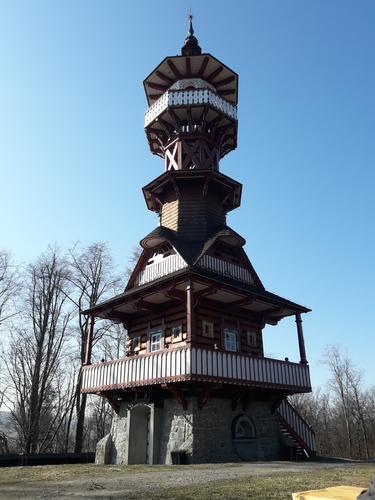 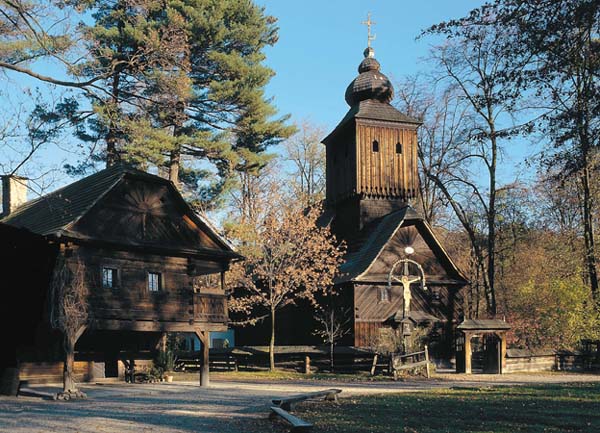 Podmínky pro udělení zápočtu
zápočet, 2 kredity

1)	účast na terénním cvičení
	- v případě nemoci či jiného důvodu pro neúčast dejte zprávu
	- v případě neúčasti (z jakéhokoliv důvodu) nelze zápočet udělit

aktivní zapojení se
	- účast na exkurzích a diskuzích
	- příprava dotazů na ZOD Rožnovsko, ČSOP Salamandr, ON Semiconductor a MěÚ Rožnov pod Radhoštěm
	- 1 student = 5 dotazů ke každé akci = 20 celkem
	- odevzdat do Odevzdávárny v ISu do neděle 12. 5. 2019 (včetně)
	
přepsané a odevzdané dotazníky
	- odkaz na elektronický dotazník bude v ISu,
	- dotazníky v papírové podobě odevzdat vedoucím cvičení,
	- nejpozději do 15. června 2019 (včetně).
MS v hokeji 2019
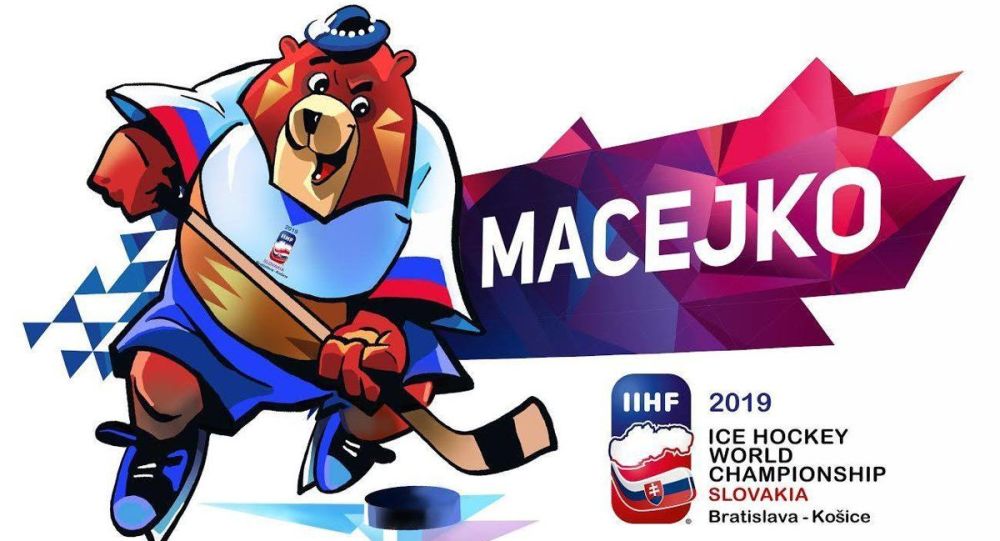 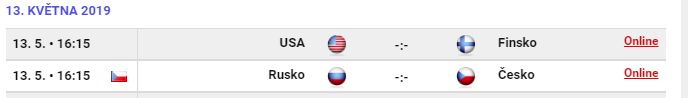 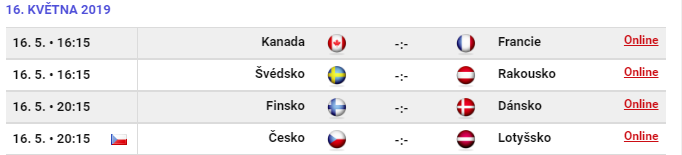 Kontakt v případě potřeby
Ondřej Šerý, mobil a mail: 775 970 359, ondrej.sery@mail.muni.cz

dotazníkové šetření
	- dotazníky jsou anonymní,
	- výzkum provádí Masarykova univerzita a Univerzita Tomáše Bati ve Zlíně,
	- pro účely socioekonomické studie dopadů projektu LIFE „Ze života hmyzu“ (vnímání krajiny ze strany místních obyvatel a turistů).
Finance (shrnutí)
GÚ PřF MU:	ubytování

studenti:	doprava do/z Rožnova pod Radhoštěm
			doprava do/z Vigantic (ZOD Rožnovsko)
			doprava do/z obcí kvůli dotazníkovému šetření
			stravování
			další výdaje